Synergistic effects of fusion relevant plasma and heat loads on tungsten
M. Gago, A. Kreter, B. Unterberg, M. Wirtz
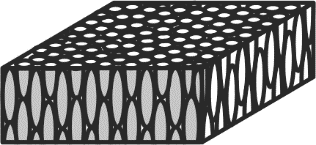 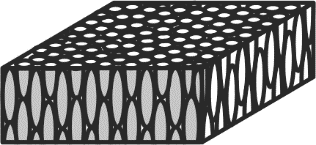 transversal
transversal
Forschungszentrum Jülich, Institut für Energie- und Klimaforschung, 52425 Jülich, Germany
Introduction
Experimental
Linear plasma generator PSI-2
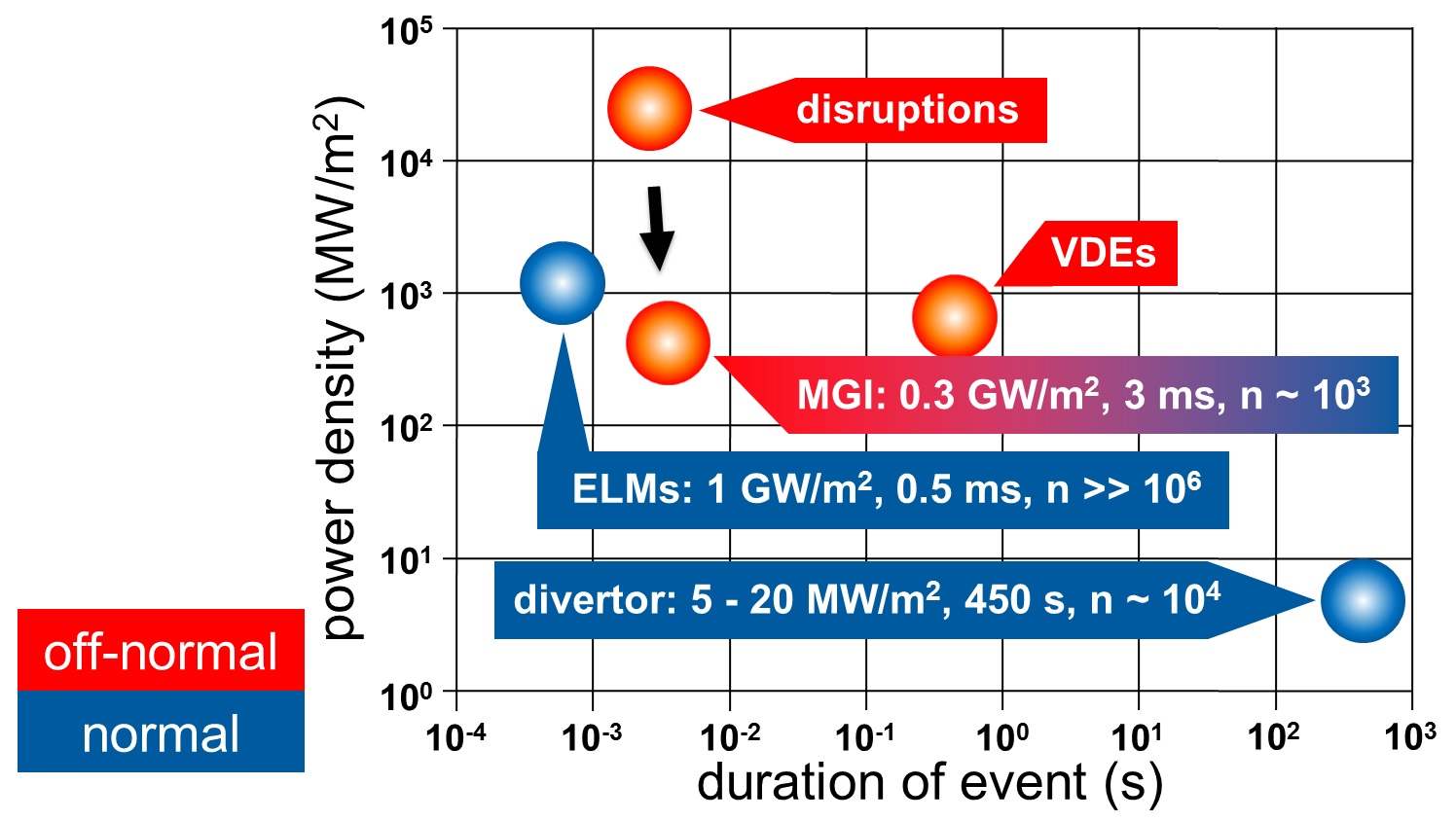 Heat loads
 in ITER
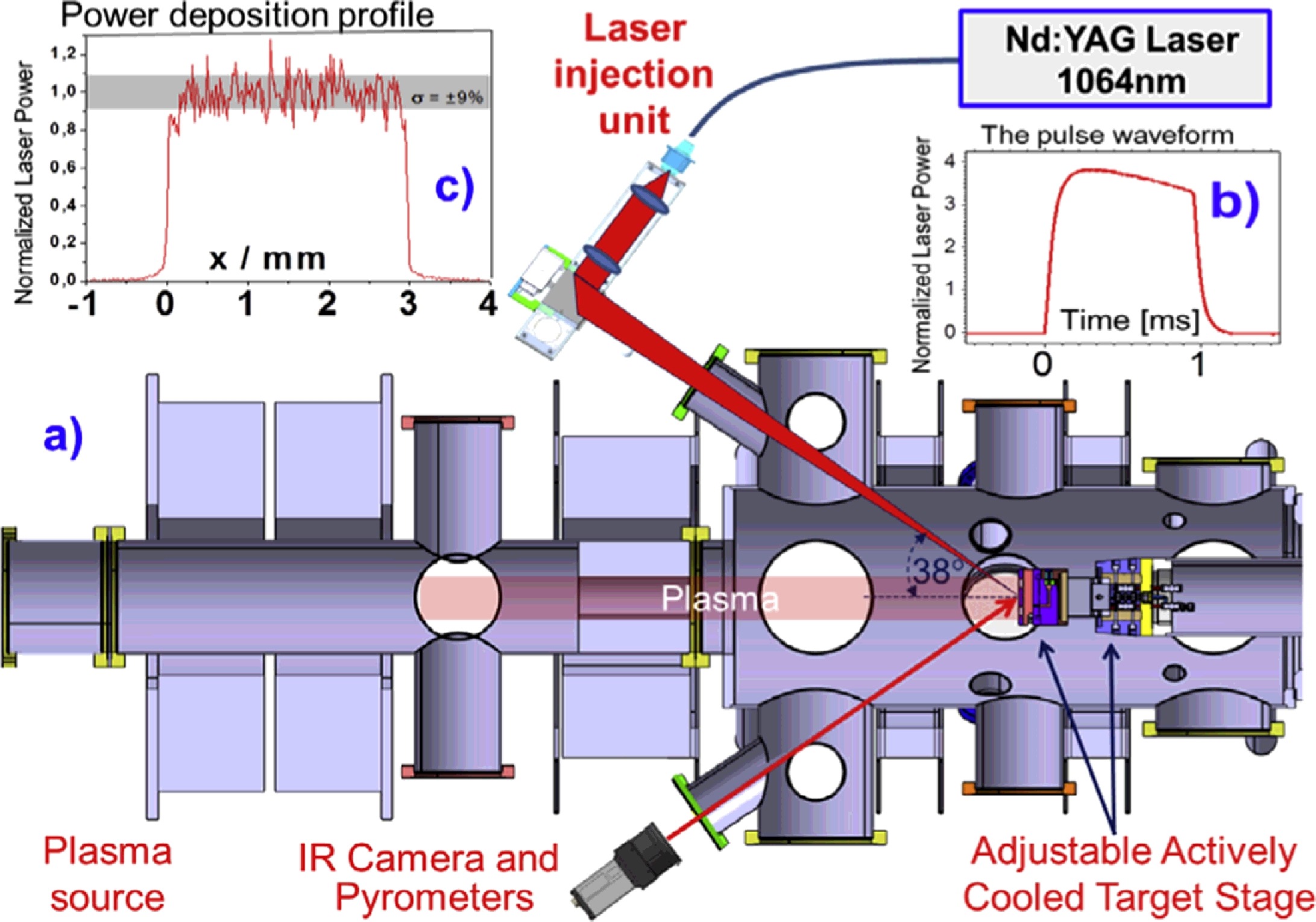 The divertor region in ITER and DEMO will be exposed to intense particle and thermal loads, which will make the material more prone to damage formation due to synergistic effects. Tungsten has been selected as plasma-facing material (PFM) for the divertor in ITER due to its high melting point, its high thermal conductivity, its low tritium retention and its low erosion rate.
The exposure of tungsten to fusion relevant conditions, particularly to loads similar to those during edge-localized modes (ELMs), will help determine its suitability as a PFM, as it will allow the study of its deuterium and helium retention behavior, erosion rate and fatigue performance.
Results and discussion
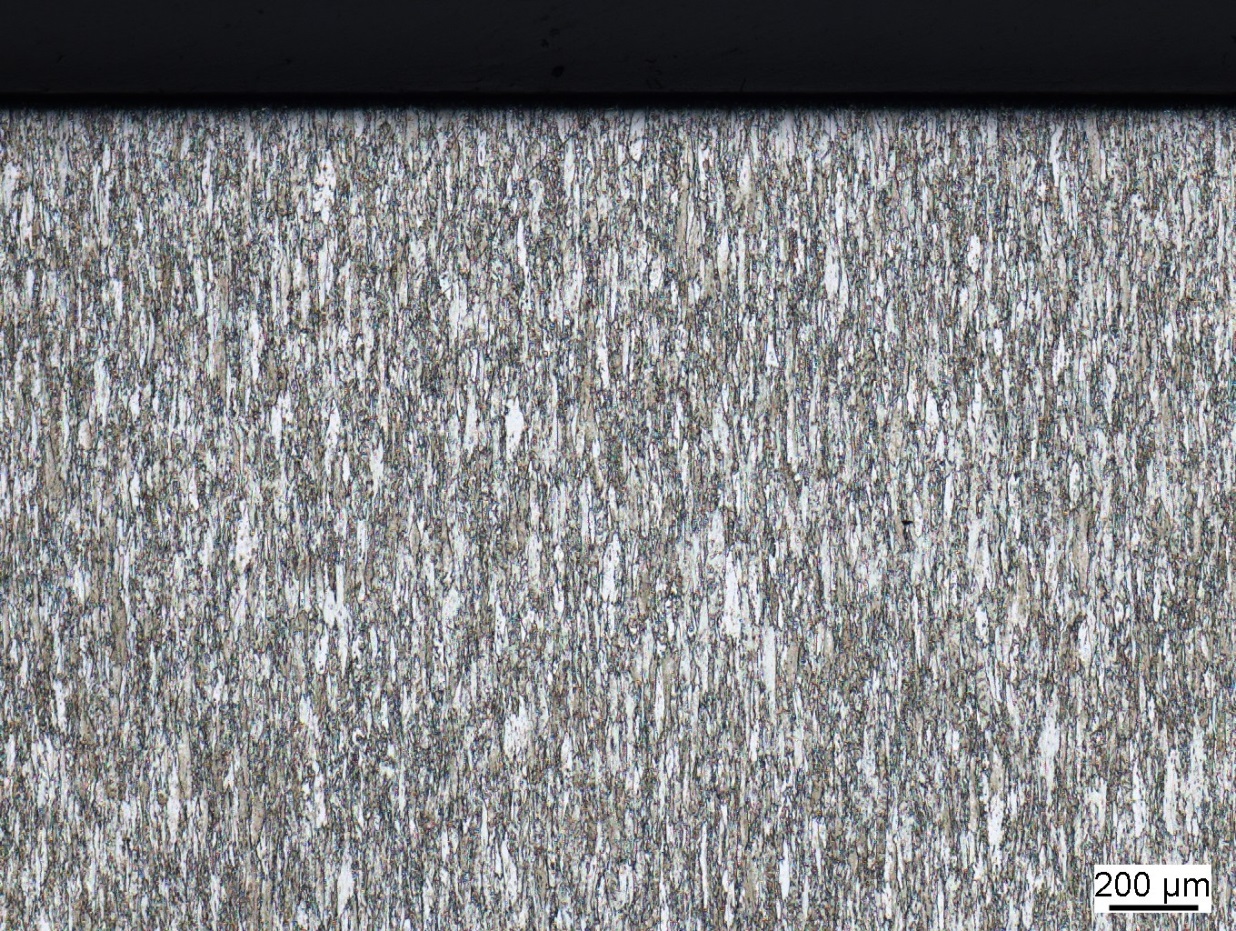 As-received
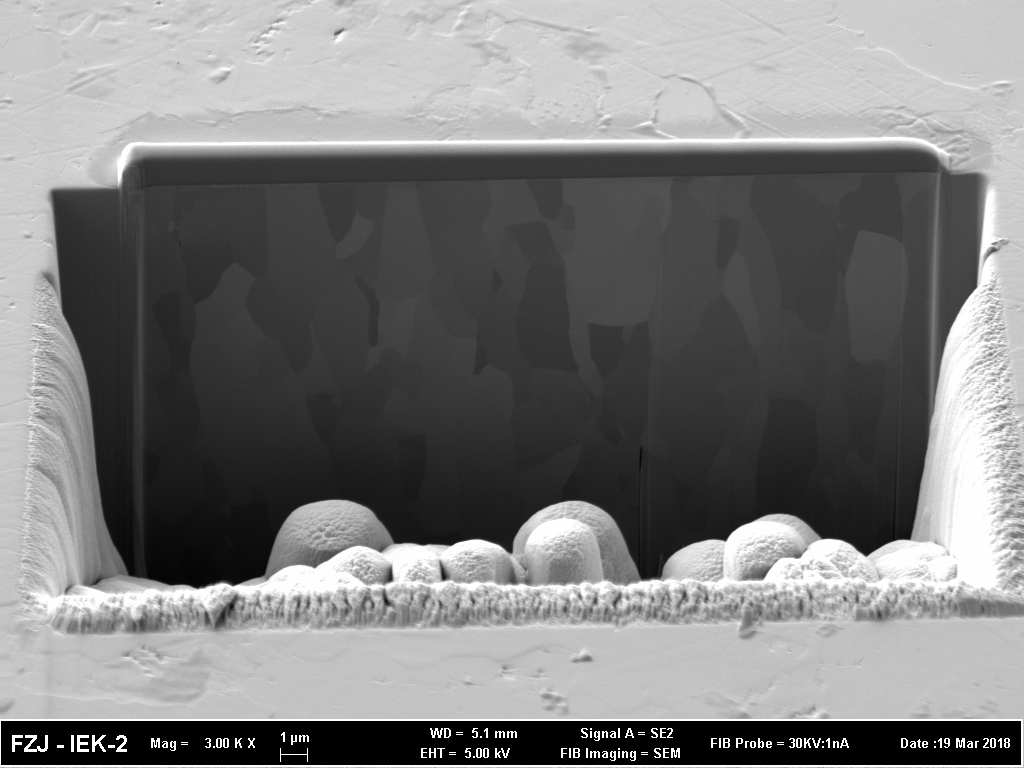 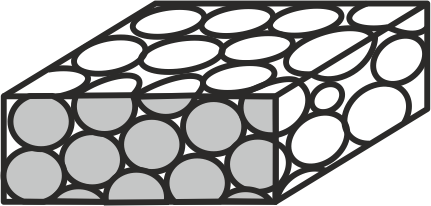 105 thermal shock pulses
3.3·1021 m-2s-1 flux
recrystallized
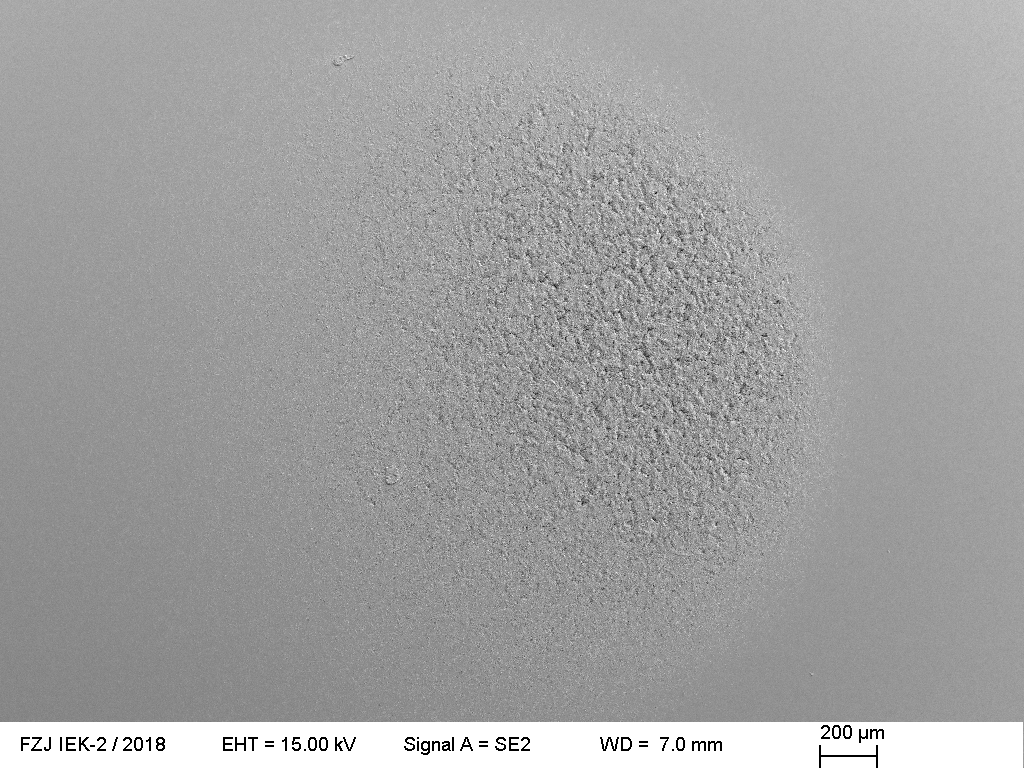 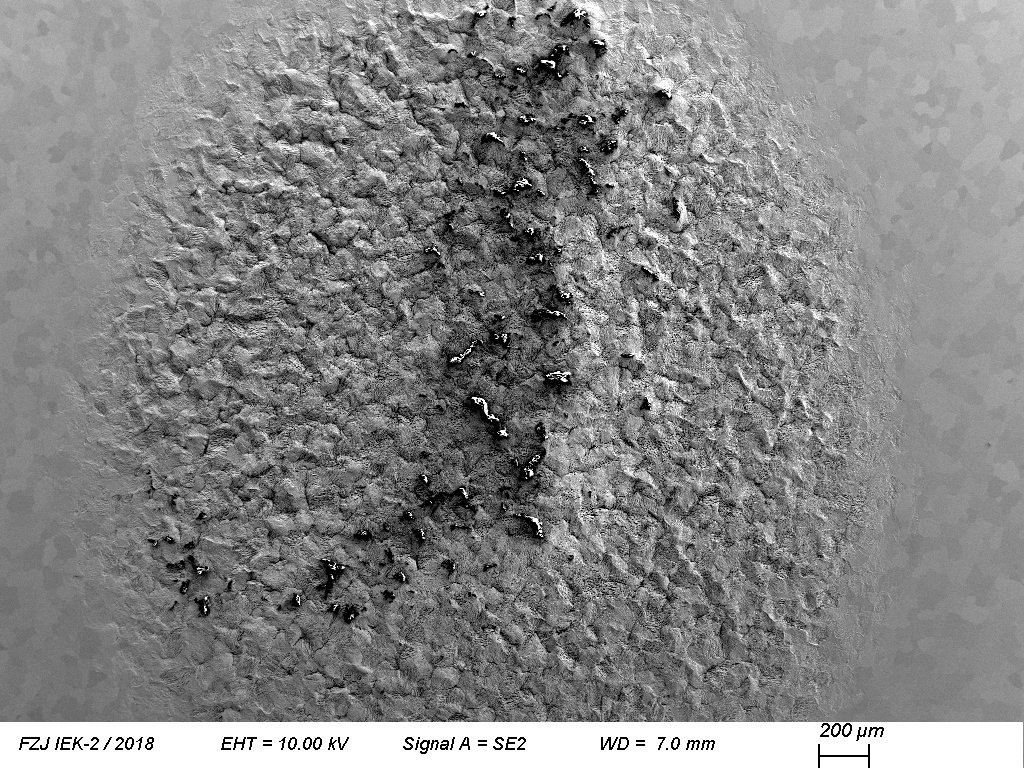 0.21 GW/m2
105 thermal shock pulses
6.0·1021 m-2s-1 flux
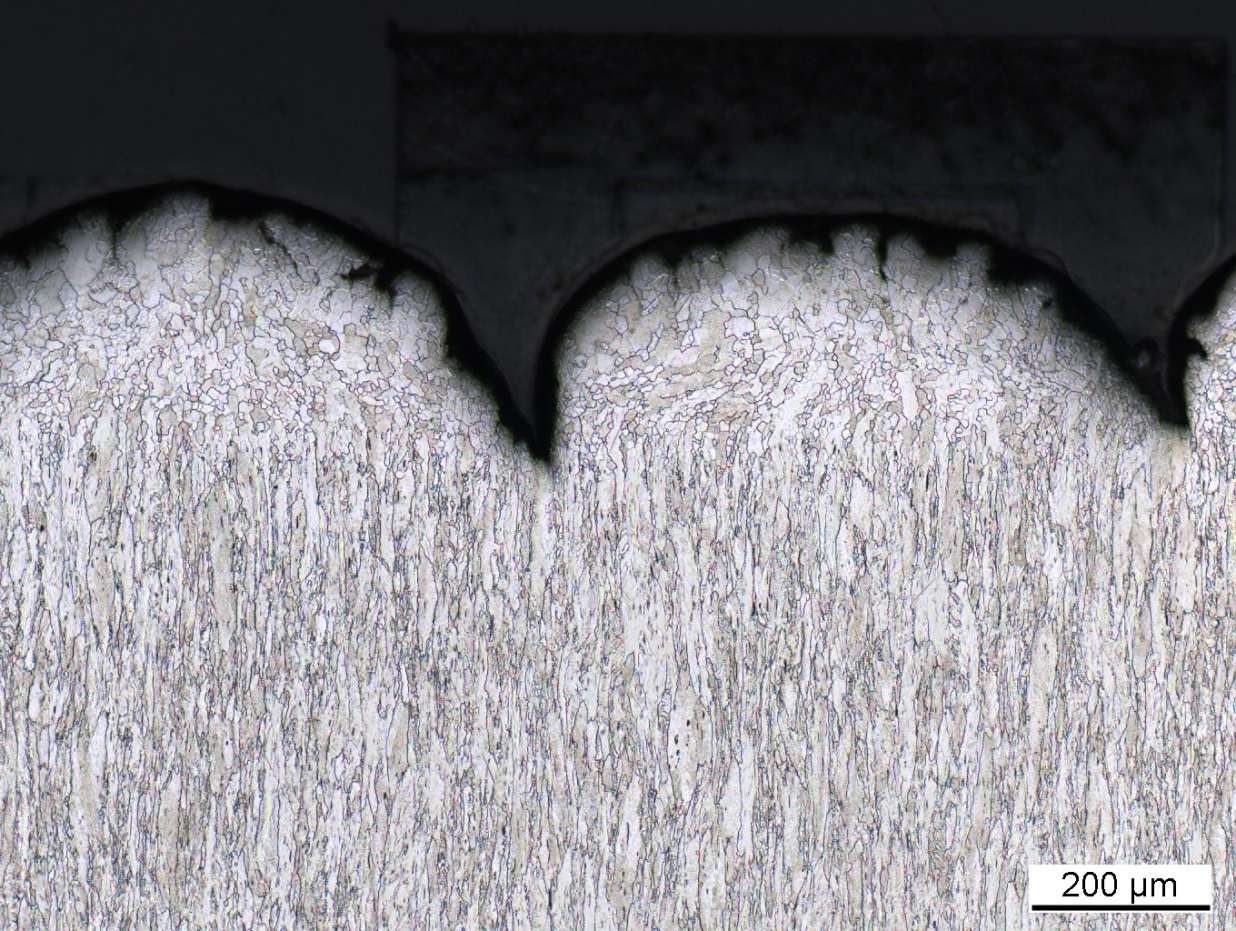 0.41 GW/m2
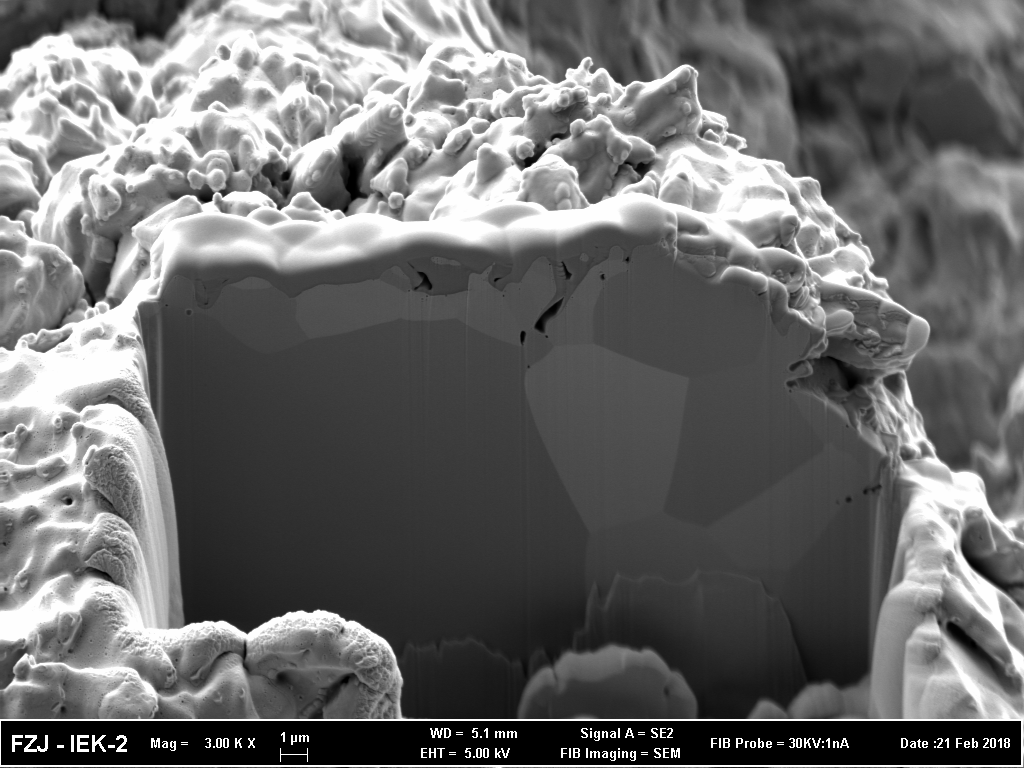 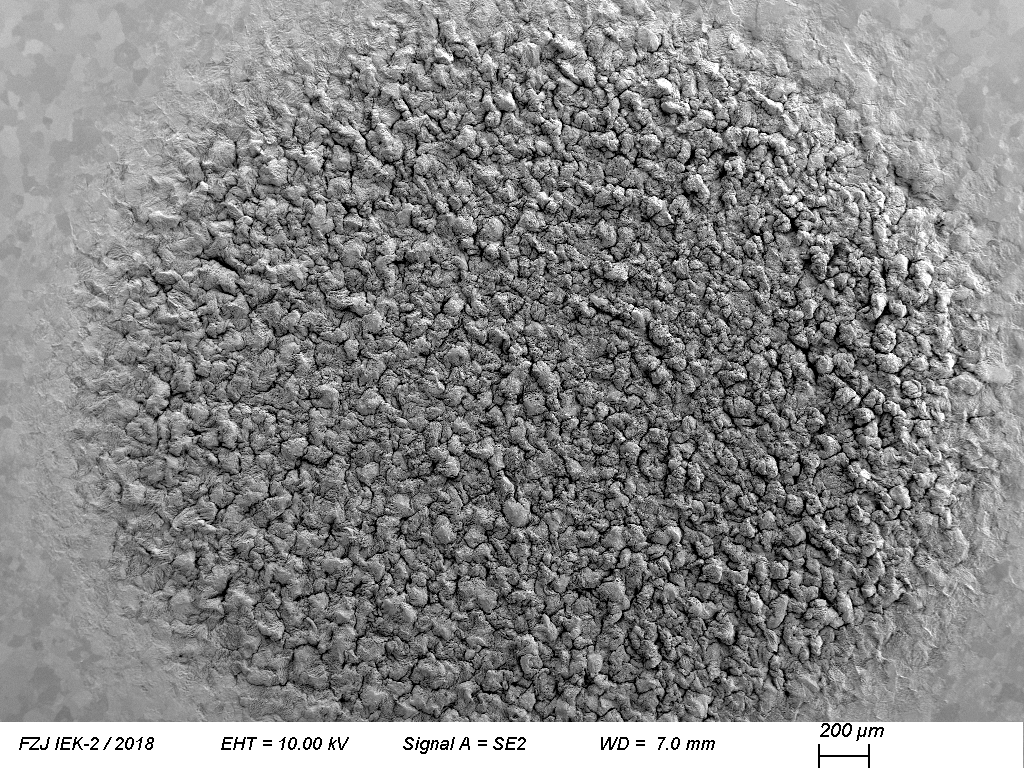 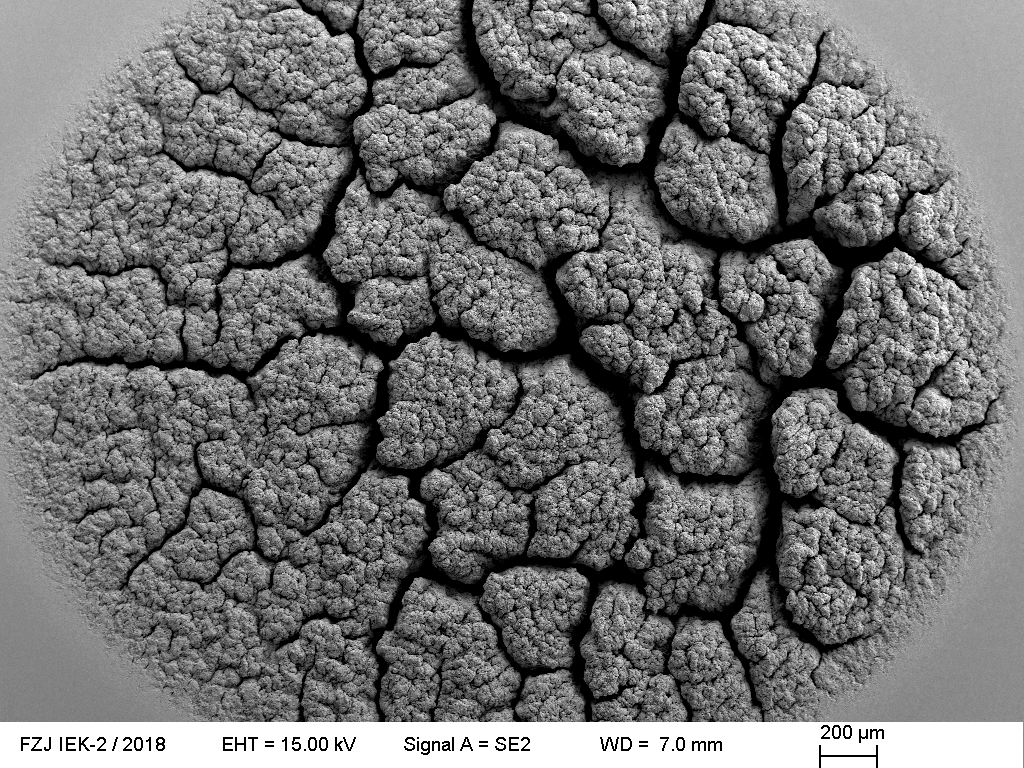 0.41 GW/m2
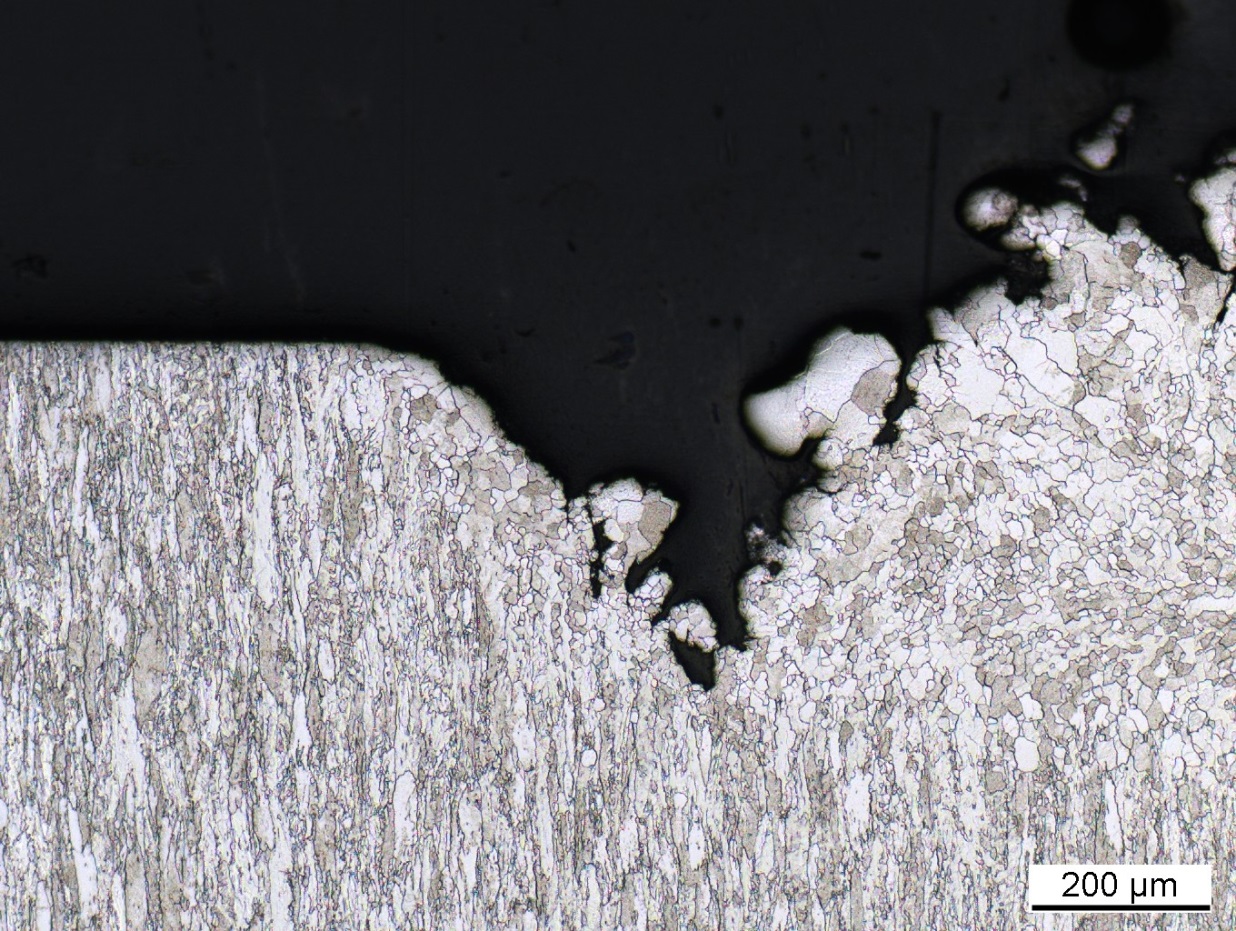 0.82 GW/m2
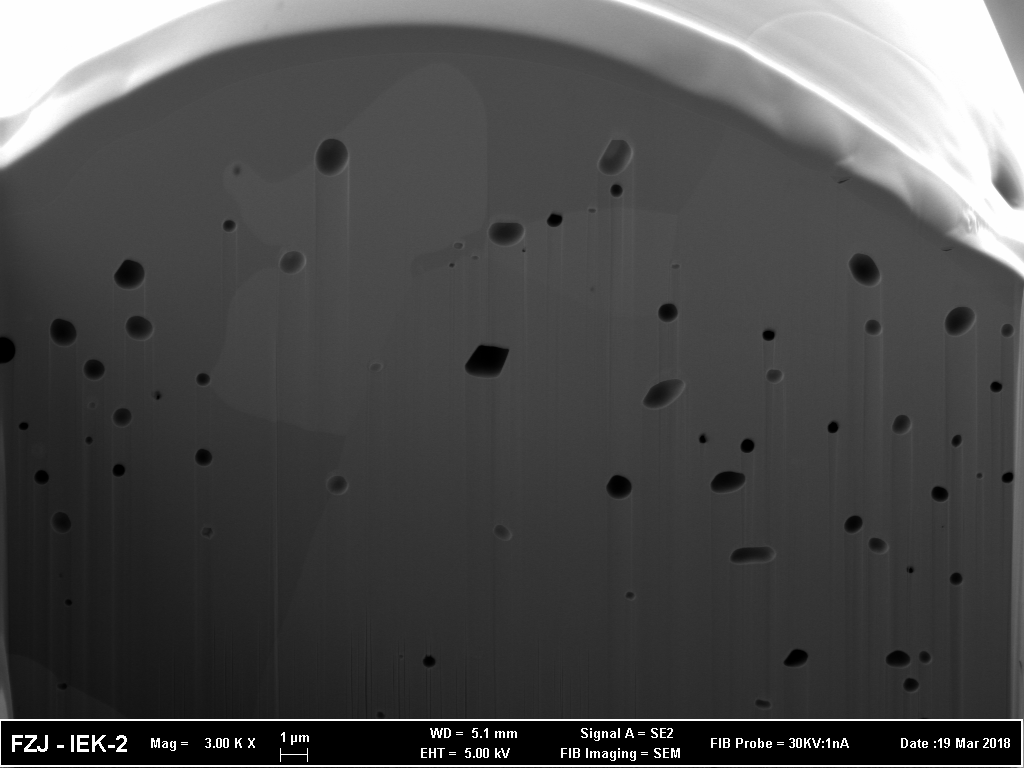 100 µm
100 µm
100 µm
1 µm
1 µm
1 µm
200 µm
200 µm
200 µm
200 µm
200 µm
200 µm
Two kinds of tungsten samples were compared. One with needle-like grains transversally oriented to the surface. The other was recrystallized and has larger, isotropic grains. The samples were weighed before and after being exposed to heat and particle loads.
Recrystallized samples had a much lower mass loss than transversal samples. A low erosion rate is important, as contamination of the plasma with tungsten would cool the reactor down and might even stop the fusion reaction.
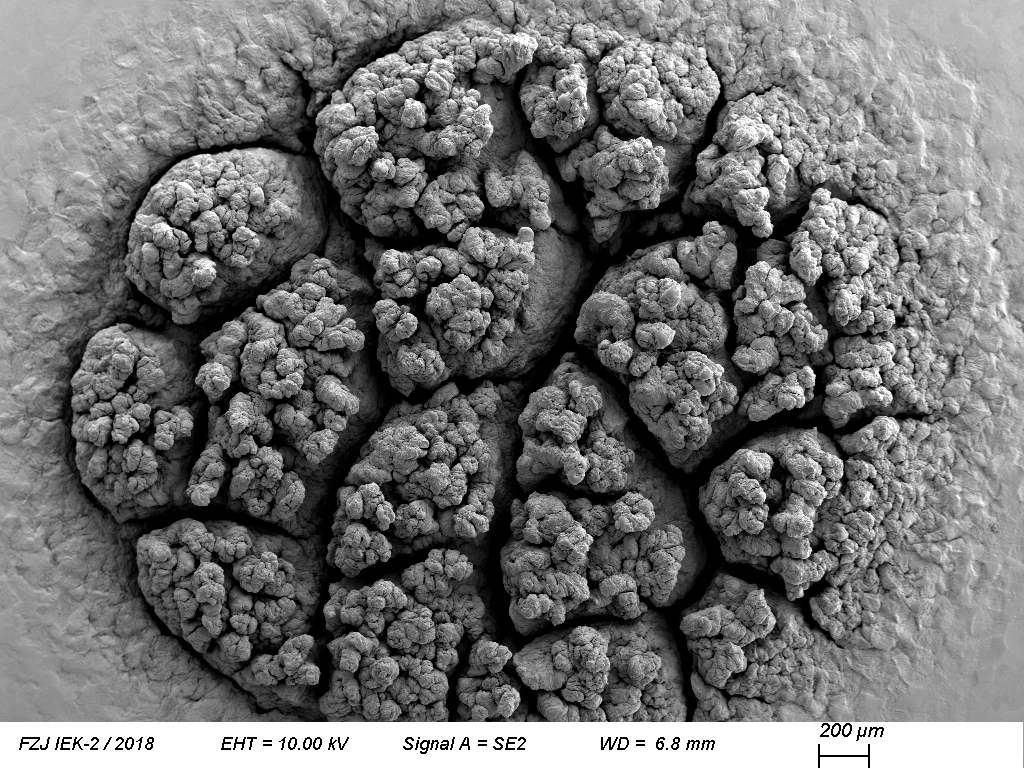 0.82 GW/m2
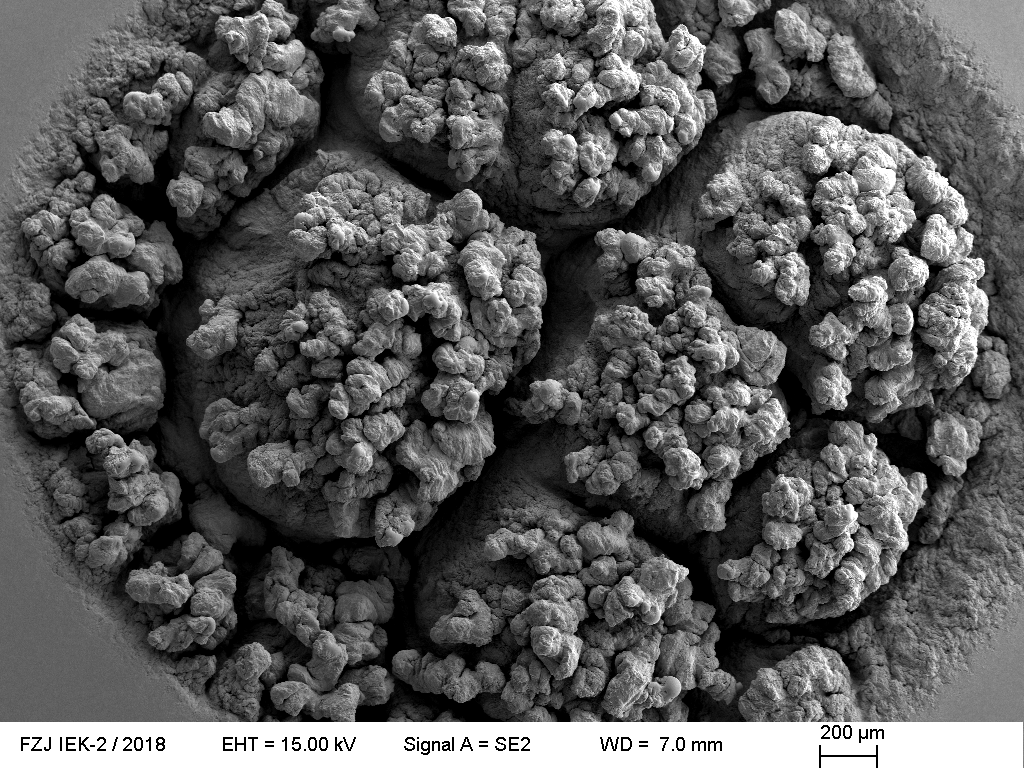 Conclusions and outlook
Recrystallized samples appear to have a better resistance to erosion in comparison to transversal samples for higher laser power densities
Deuterium retention tests will be performed (NRA) to determine deuterium retention behavior
Tests with higher flux and pulse numbers (in the 106 range) are planned
Micro- and nanohardness tests will be performed to characterize the deterioration of mechanical properties in the damaged spots
Mauricio Gago             |             Forschungszentrum Jülich             |             Institute of Energy and Climate Research (IEK-2)             |             m.gago@fz-juelich.de